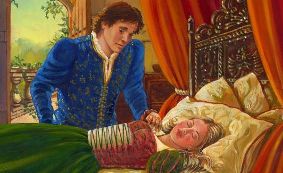 Спящая царевна
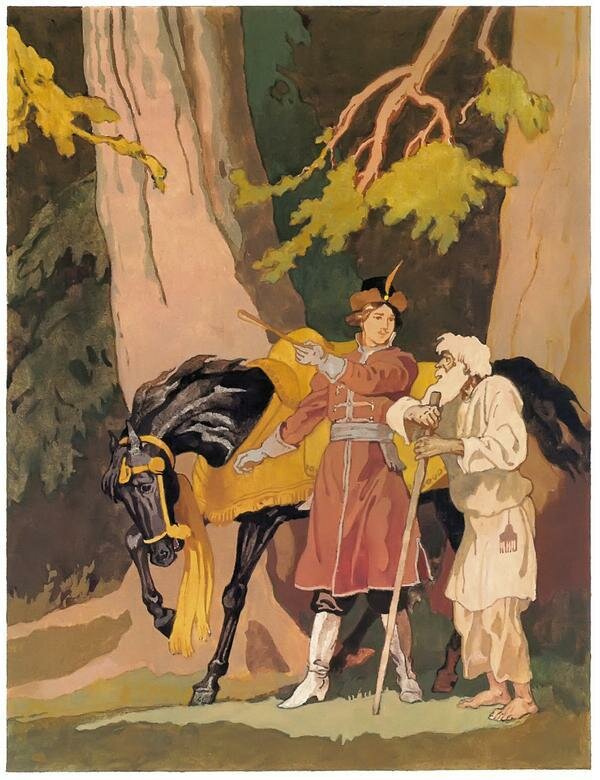 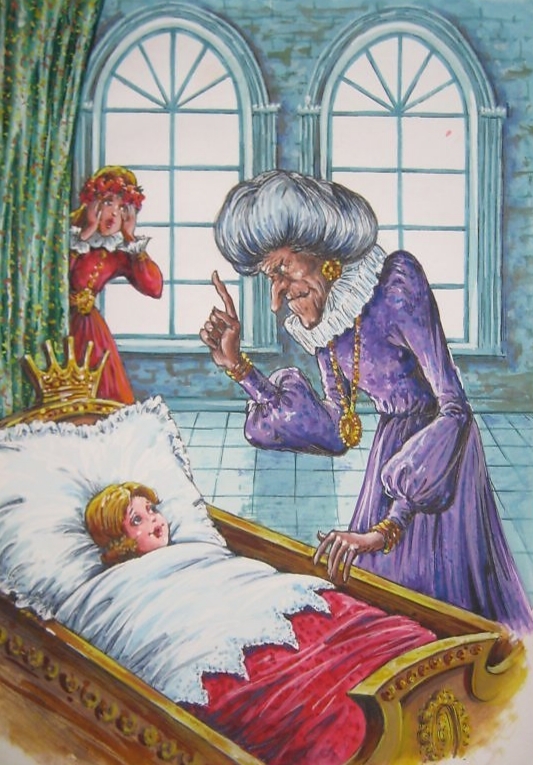 Царь Матвей жил со своей царицей.
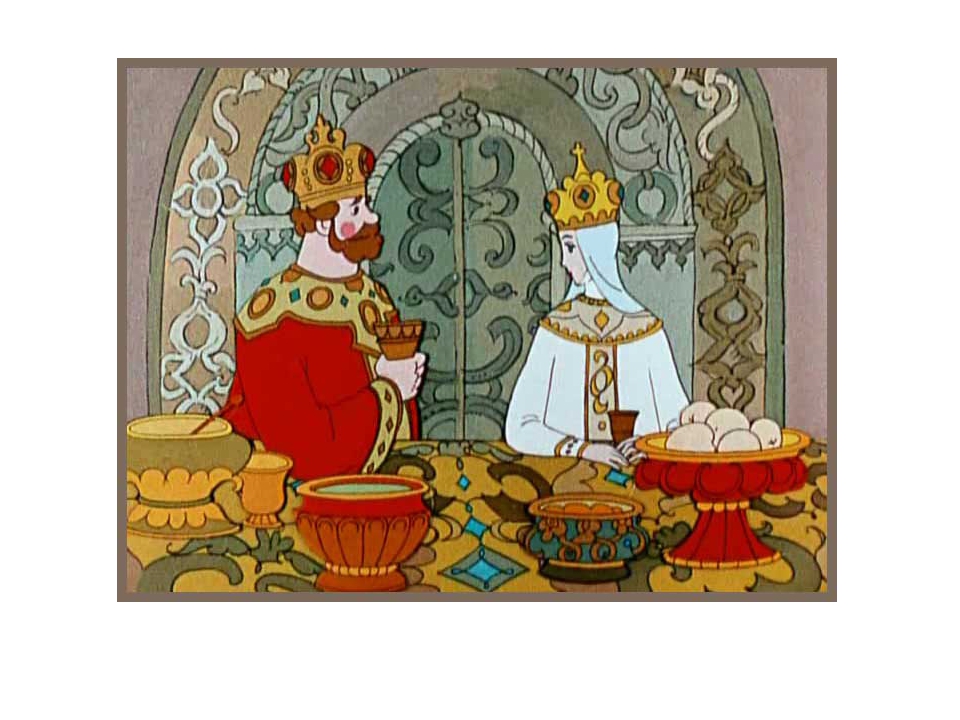 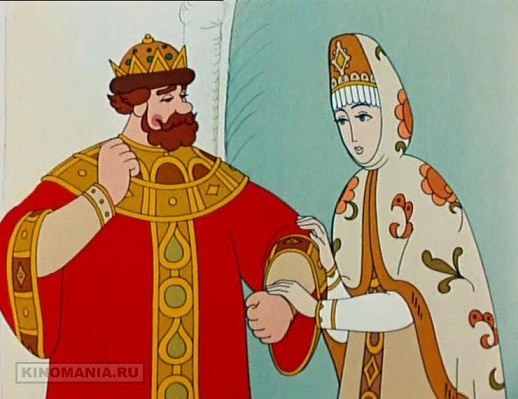 У них было горе- не было детей.
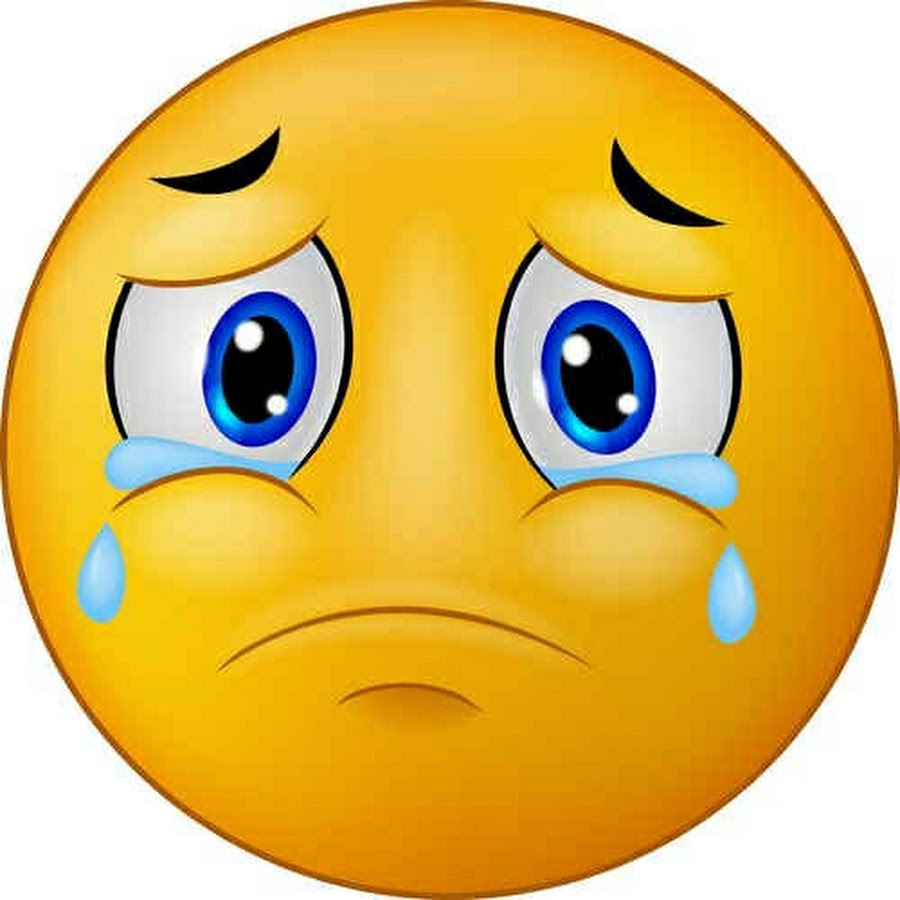 Внезапная помощь
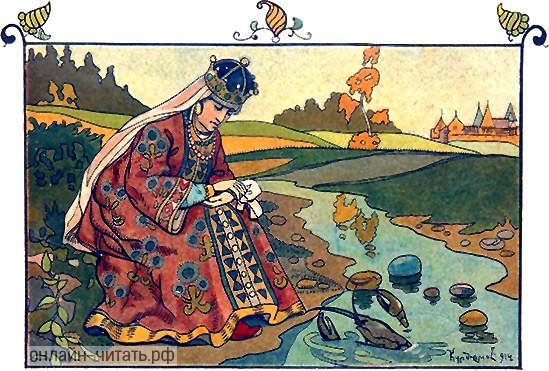 И появилась у них дочь-красавица и был пир на весь мир
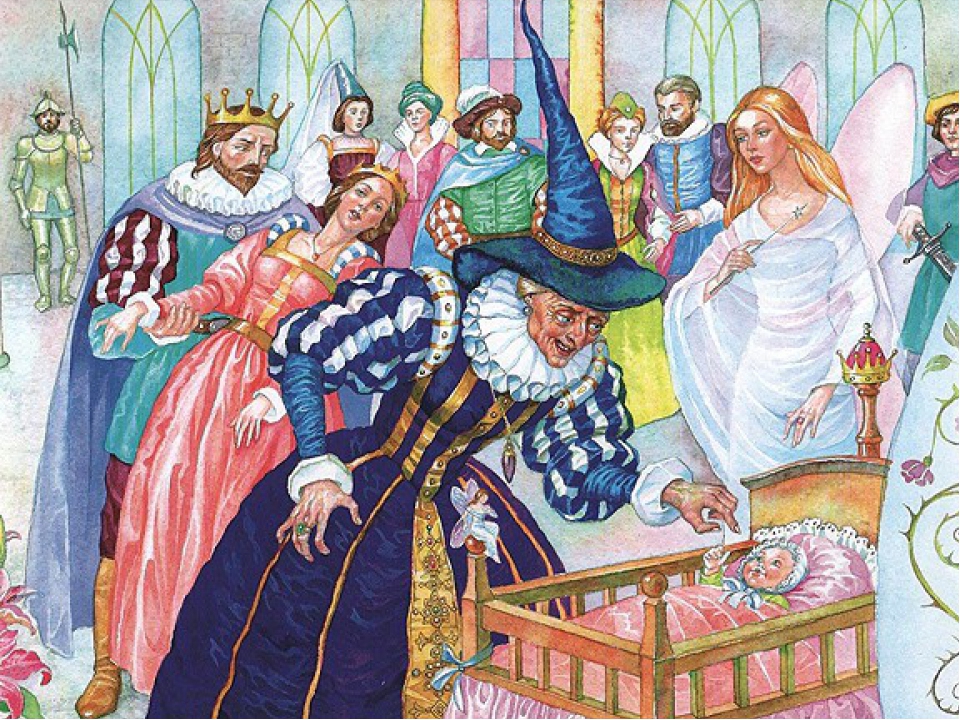 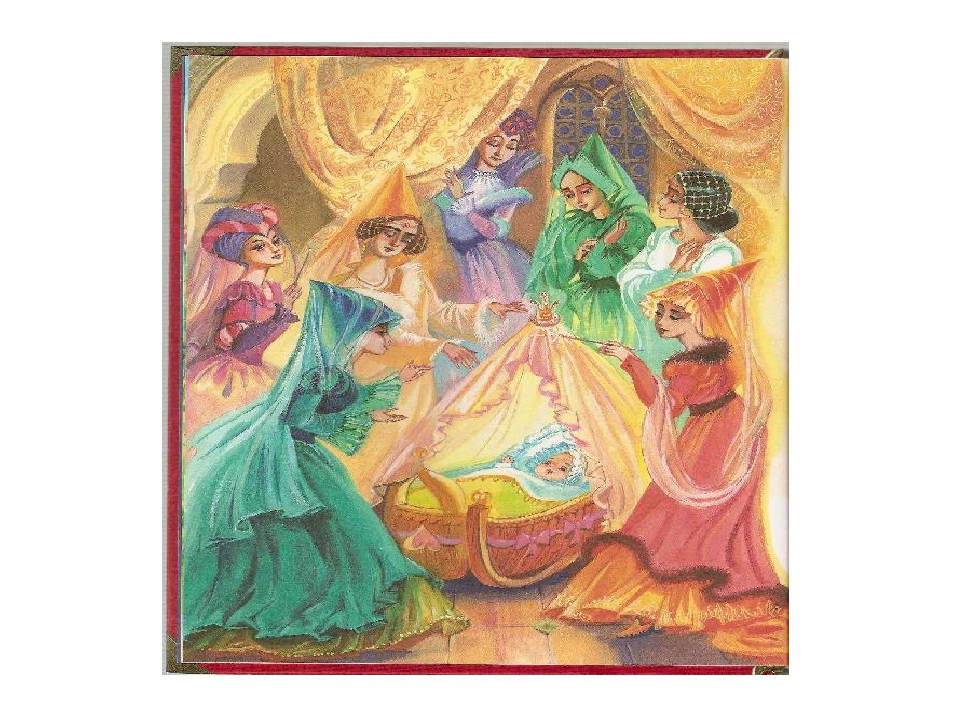 Погрузилась царевна в весь дворец в долгий сон
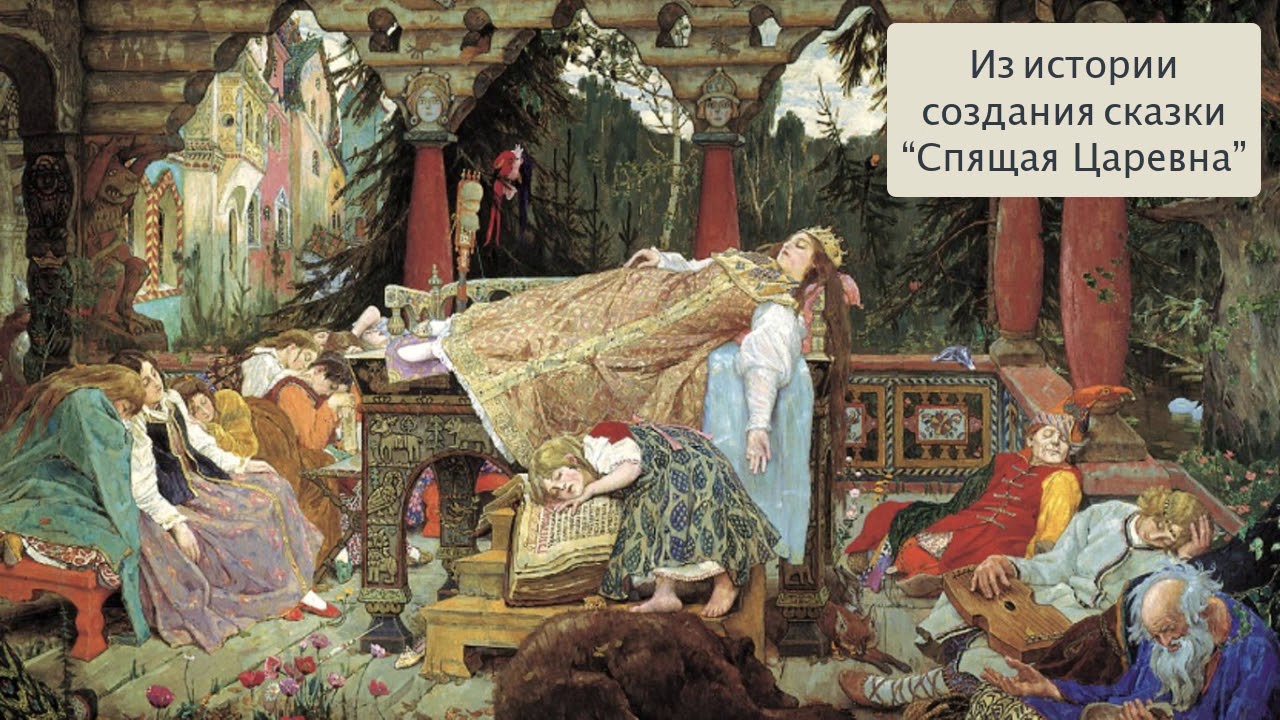 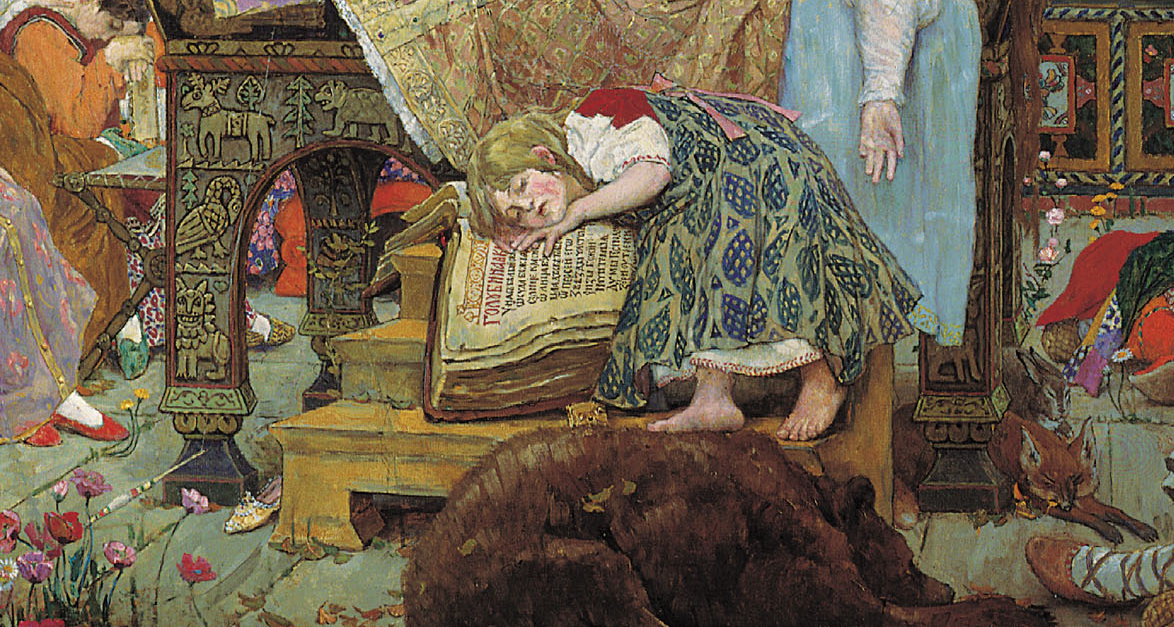